Lecture 08: AVL Trees
CSE 332: Data Structures & Parallelism
Yafqa Khan
Summer 2025
1
Announcements
EX02 Due Tonight
EX03 Due Monday
Exam 1
Friday Week 5 (14 days from now)
https://courses.cs.washington.edu/courses/cse332/25su/exams/midterm.html
2
Today
Recap: Dictionary ADT
Review: Binary Search Trees
Trees
Basics, Properties, Operations
Balanced BSTs?
AVL Tree
Basics, Properties, Operations
3
AVL Tree: Data Structure
8
5
11
2
6
10
13
4
7
9
12
14
15
4
AVL Tree: Is this an AVL Tree?
b)
a)
6
6
4
8
4
8
1
5
7
11
1
11
7
3
c)
5
12
10
2
2
8
1
3
6
11
7
4
5
AVL Tree: Is this an AVL Tree? (Soln.)
b) No
a) Yes
4
6
3
6
3
1
4
8
1
2
4
8
2
0
0
0
1
5
7
11
0
0
1
1
11
7
1
3
c) Yes
5
3
0
0
12
10
0
2
2
8
2
2
1
3
6
11
0
0
1
1
0
7
4
6
0
AVL Tree: Node Visualization
10
key
3
…
value
10
3
height
2
2
children
5
20
1
1
0
0
15
30
2
9
0
0
7
17
7
AVL Tree: Operations
find
Same as BST
insert
BST insert
Check and Fix Balance (4 cases)
delete
Lazy Deletion:
find
Mark as deleted
Non-lazy Deletion: 
BST delete
Check and Fix Balance
8
Today
Recap: AVL Tree
AVL Tree insert
General
Single Rotation
Double Rotation
AVL Tree Conclusions
9
AVL: Data Structure
8
5
11
2
6
10
13
4
7
9
12
14
15
10
AVL: Operations
find
Same as BST
insert
BST insert
Check and Fix Balance (4 cases)
delete
Lazy Deletion:
find
Mark as deleted
Non-lazy Deletion: 
BST delete
Check and Fix Balance
11
Today
Recap: AVL Tree
AVL Tree insert
General
Single Rotation
Double Rotation
AVL Tree Conclusions
12
AVL: insert
Let p be the problem node where an imbalance occurs:
The inserted node is in the
1. Left-Left: left subtree of the left child of p.
2. Right-Left: right subtree of the left child of p.
3. Left-Right: left subtree of the right child of p.
4. Right-Right: right subtree of the right child of p.

Idea: 
Cases 1 & 4 are solved by a single rotation
Cases 2 & 3 are solved by a double rotation
p
b
c
z
w
x
y
13
AVL: insert, Algorithm (finding + fixing p)
BST insert
After: Every node's height in the path to the bottom may have changed
Recursive Backtracking: 
Calculate new height
Detect height imbalance
If imbalance: find case + rotate
Notes:
Only 1 deepest imbalanced node (p)
Rebalancing deepest p = everything else is balanced
Conclusion: Only 1 p needs balancing
3
6
2
1
4
8
1
0
0
0
1
5
7
11
0
3
14
AVL: insert, Only 1 p needs balancing
4
6
3
1
4
8
2
0
0
0
1
5
7
11
1
3
0
2
15
Today
Recap: AVL Tree
AVL Tree insert
General
Single Rotation
Double Rotation
AVL Tree Conclusions
16
AVL: insert Case 1 Left-Left Example 1
0
1
2
1. insert(6)
2. insert(3)
3. insert(1) violates balance property

p Happens to be at the root

What is the only way to fix this?
Single Rotation!
6
6
6
0
1
3
3
0
1
17
AVL: insert, Left-Left Single Rotation
The basic operation we’ll use to rebalance
Move child of p to position of p
p becomes the "other" child
Other subtrees move (based on what BST allows)
2
6
1
3
1
3
0
0
0
1
6
1
18
Any Questions?
19
AVL: insert Case 1 Left-Left Example 2
15
insert(16)
8
22
24
19
4
10
6
3
17
20
16
20
AVL: insert Case 1 Left-Left Example 2 (Soln.)
15
insert(16)
8
22
24
19
4
10
6
3
17
20
16
15
8
19
22
4
10
17
16
20
24
6
3
21
AVL: Single Rotation Pseudocode
Node RotateWithLeft(Node root) {
  Node temp = root.left
  root.left = temp.right
  temp.right = root
  root.height = max(root.left.height(),
                     root.right.height()) + 1
  temp.height = max(temp.left.height(),
                     temp.right.height()) + 1  
  root = temp
  return root
}
h+2
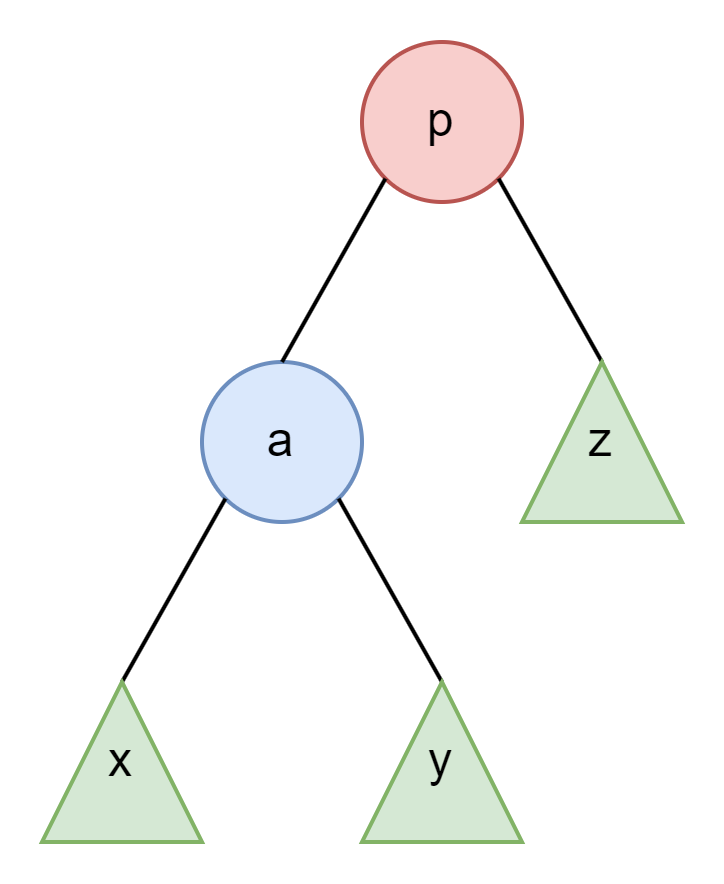 h+1
h
h
h
22
AVL: insert, Left-Left Single Rotation
Node p imbalanced due to insertion somewhere in Left-Left "Grandchild subtree" increasing height
Insert a node at w: p becomes imbalanced
p
p
b
b
z
z
h+2
h+3
h+1
h+2
w
w
x
x
h
h
h+1
h
h
h
23
AVL: insert, Left-Left Single Rotation
Node p imbalanced due to insertion somewhere in Left-Left "Grandchild subtree" increasing height
Insert a node at w: p becomes imbalanced
Next, rotate at p, using BST fact: w < b < x < p < z
p
w
h+2
b
z
h+3
x
z
b
h+2
w
x
h+1
h
h+1
p
h
h
h+1
h
24
Any Questions?
25
AVL: insert, Case 1 Left-Left
After RotateWithRight
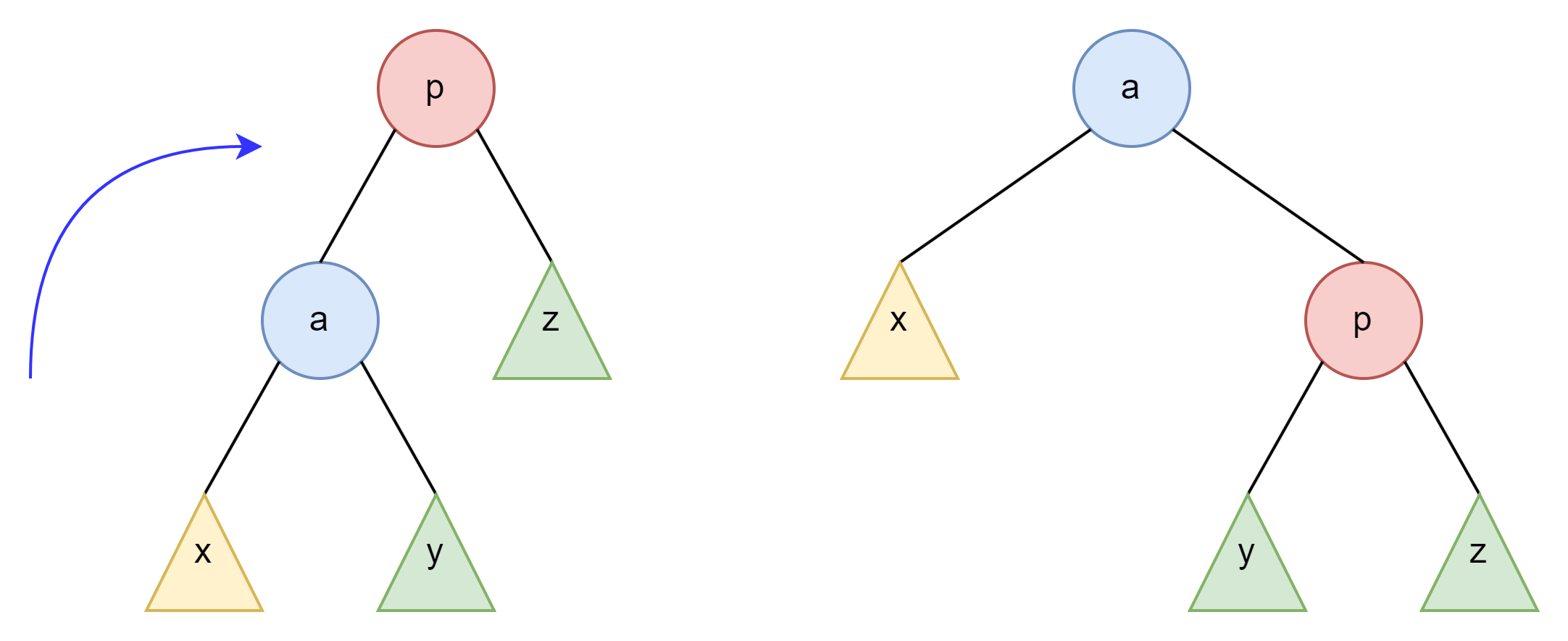 26
AVL: insert, Case 4 Right-Right
The same but mirrored
After RotateWithLeft
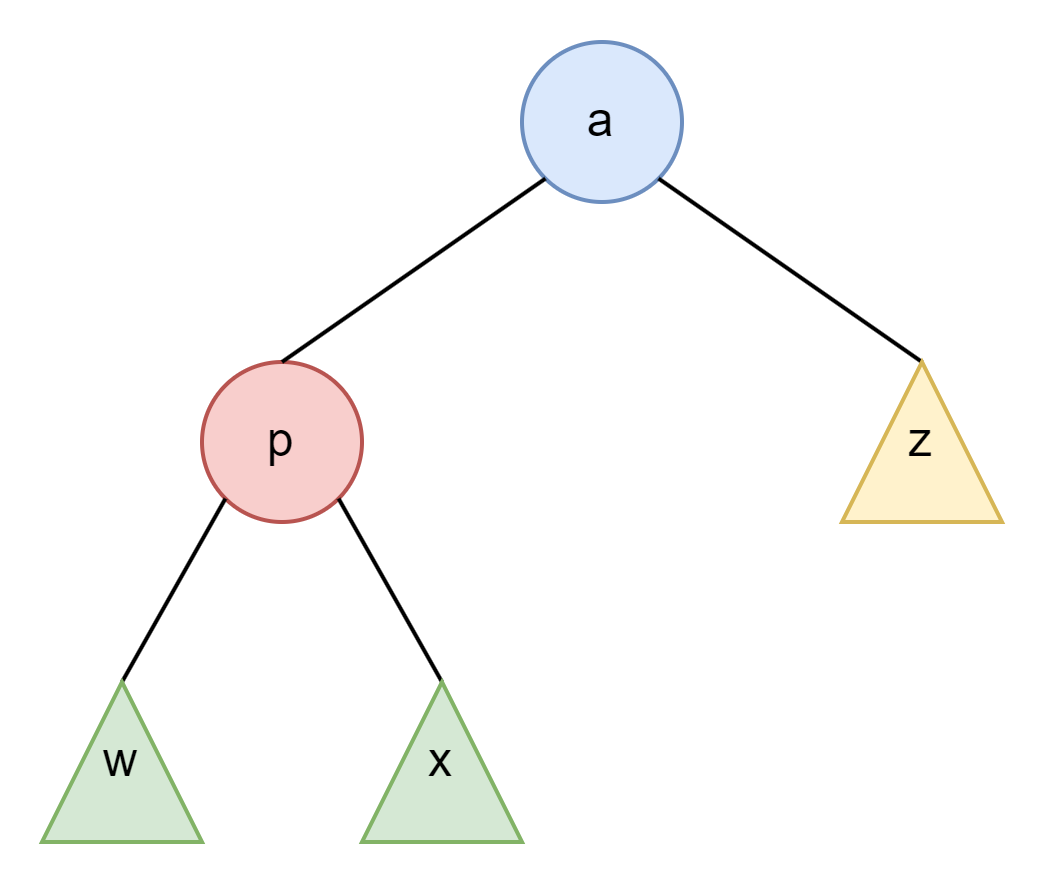 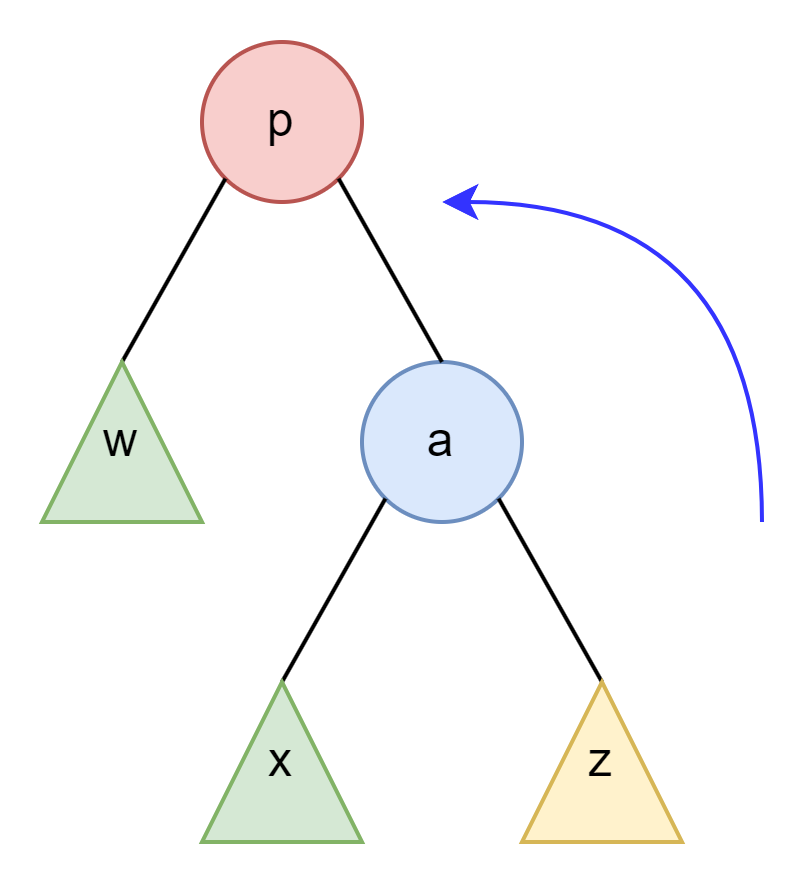 27
Today
Recap: AVL Tree
AVL Tree insert
General
Single Rotation
Double Rotation
AVL Tree Conclusions
28
AVL: insert Case 3 Left-Right Example 1
2
1. insert(1)
2. insert(6)
3. insert(3) violates balance property

p Happens to be at the root

What is the only way to fix this?
Uhh try single rotation (?)
1
1
6
0
3
29
AVL: insert Left-Right Attempted Fix 1
1
6
0
2
Try Single (Counter ClockWise) Rotation on 1  







Is there a problem here? Order Property violated
1
1
3
1
6
0
3
0
30
AVL: insert Left-Right Attempted Fix 2
2
2
Try Single (ClockWise) Rotation on 1  







Is there a problem here? Balance not fixed!
1
1
1
1
6
3
0
0
3
6
31
AVL: insert Left-Right Real Fix
1
2
2
Attempted Fix 1: Order Property violated
Attempted Fix 2: Balance not fixed





Real Fix: Double Rotation!
Rotate p's child and p's grandchild
Rotate p and p's new child
1
1
0
1
1
1
6
3
0
0
3
3
0
6
6
32
Any Questions?
33
AVL: insert Case 3 Left-Right Example 2
2
insert(3)
5
1
4
7
3
34
AVL: insert Case 3 Left-Right Example 2 (Soln.)
2
2
insert(3)
5
1
1
4
3
5
4
7
7
3
4
2
5
1
3
7
35
AVL: Double Rotation Pseudocode
Node DoubleRotateWithRight(Node root) {
  root.right = RotateWithLeft(root.right)
  root = RotateWithRight(root)
  return root
}
After RotateWithLeft
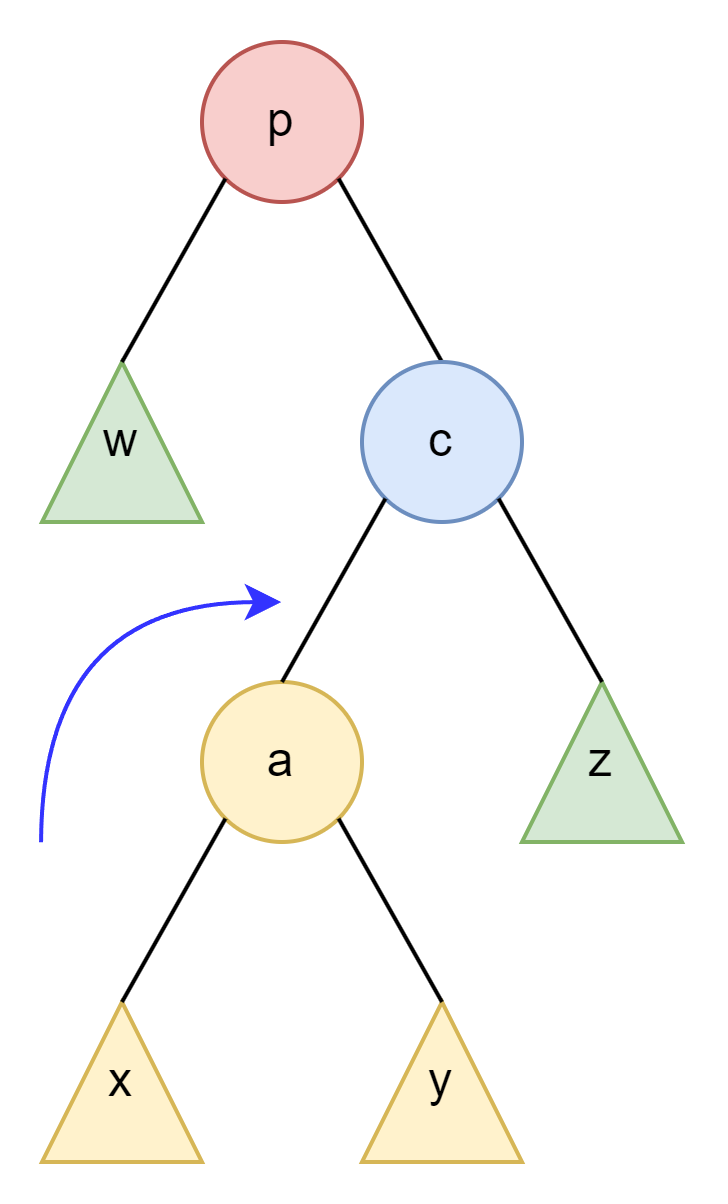 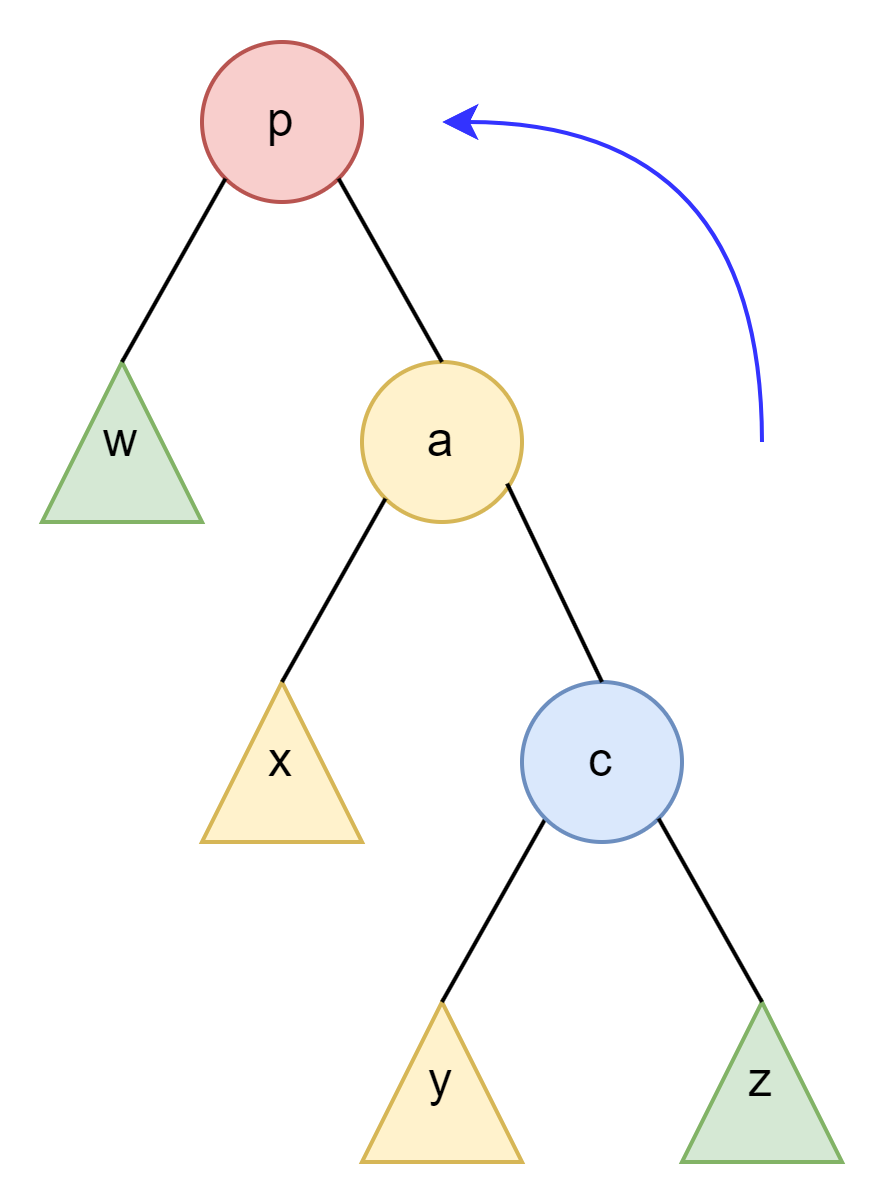 36
Any Questions?
37
AVL: insert, Case 3 Left-Right
After RotateWithLeft
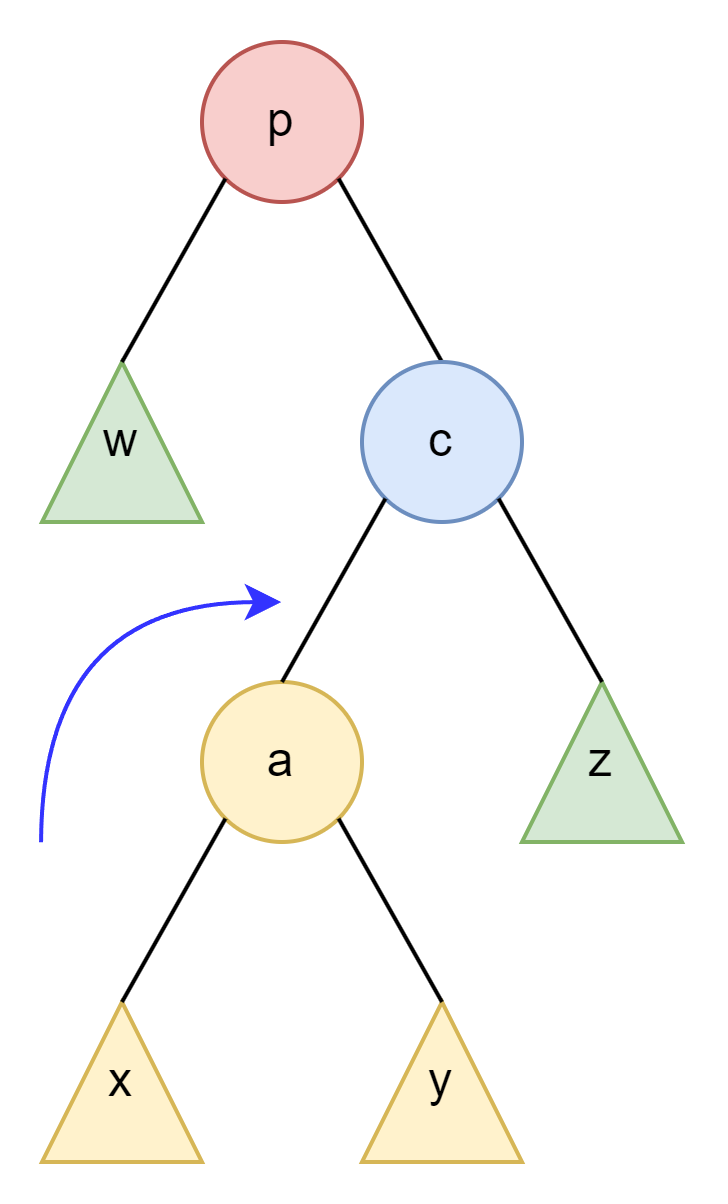 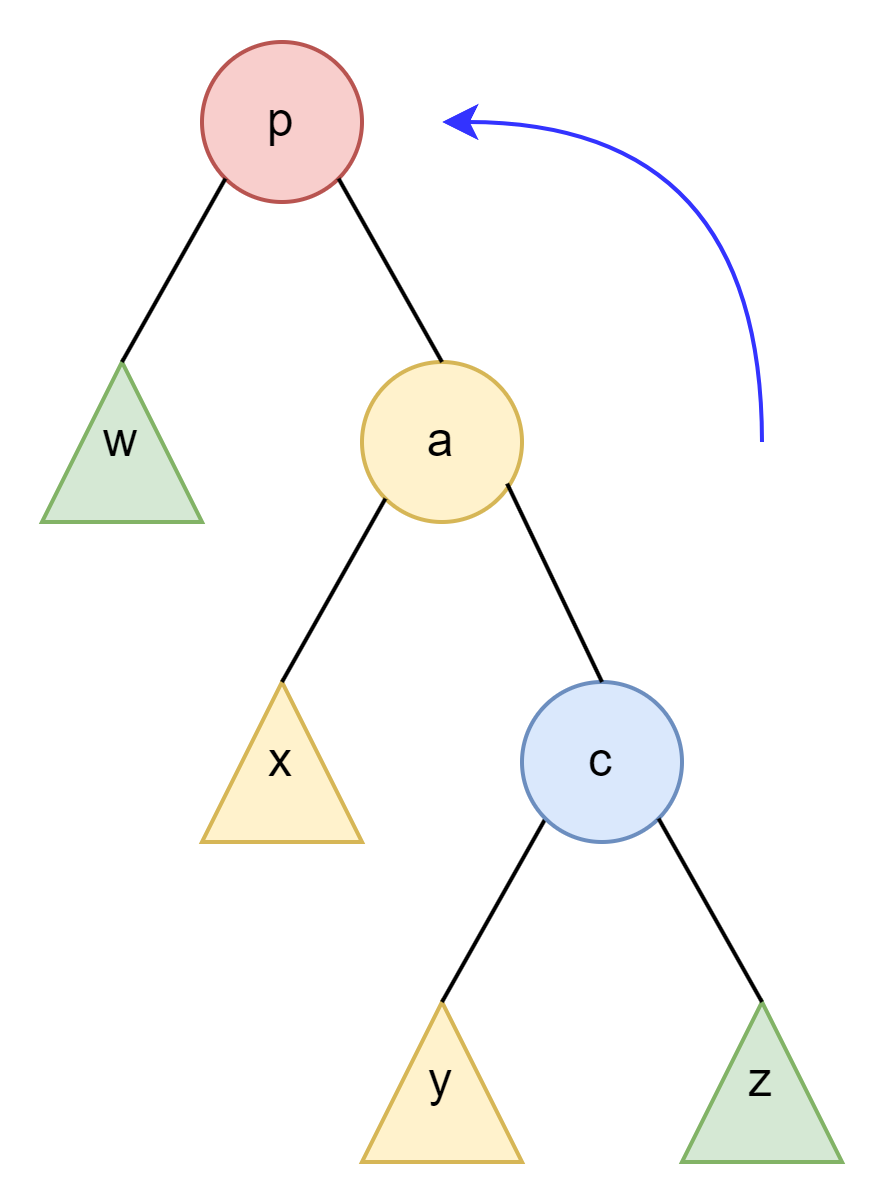 After RotateWithRight
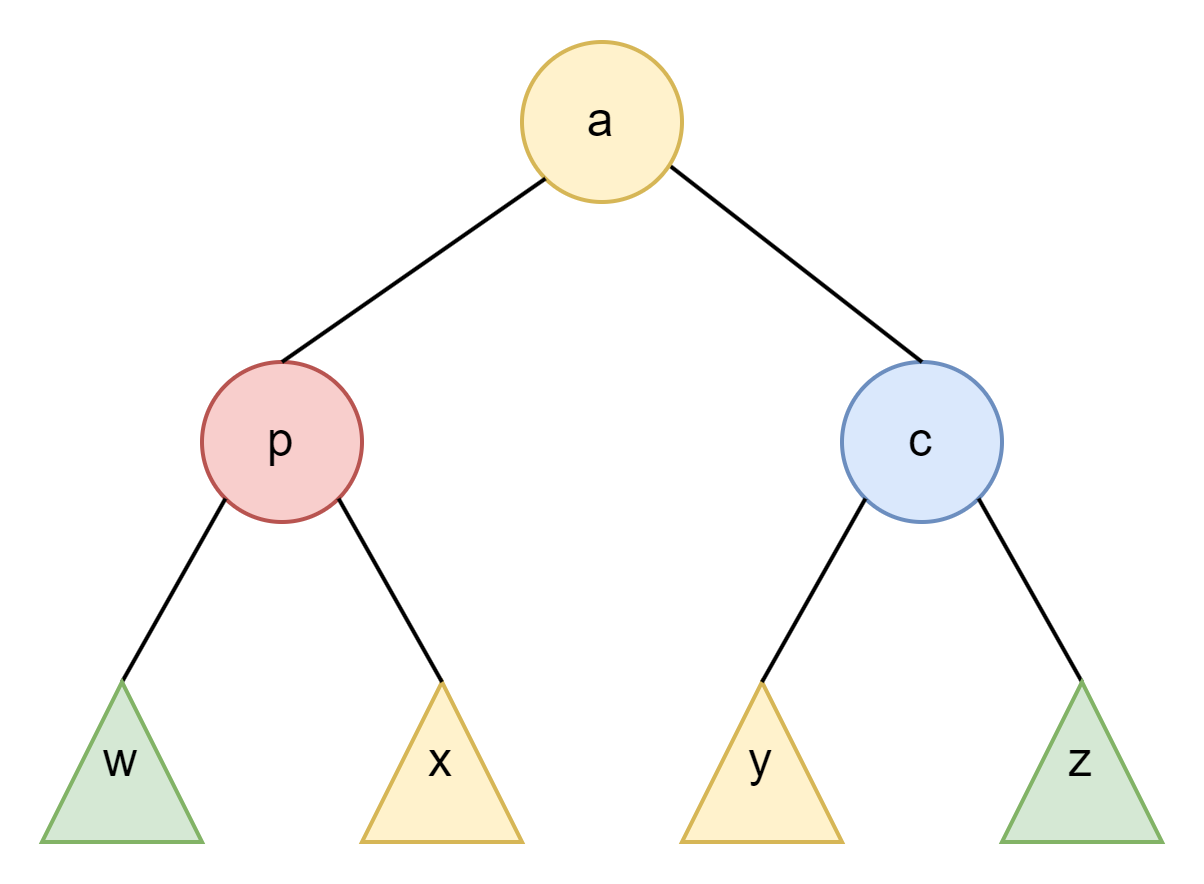 38
AVL: insert, Case 2 Right-Left
The same but mirrored
After RotateWithRight
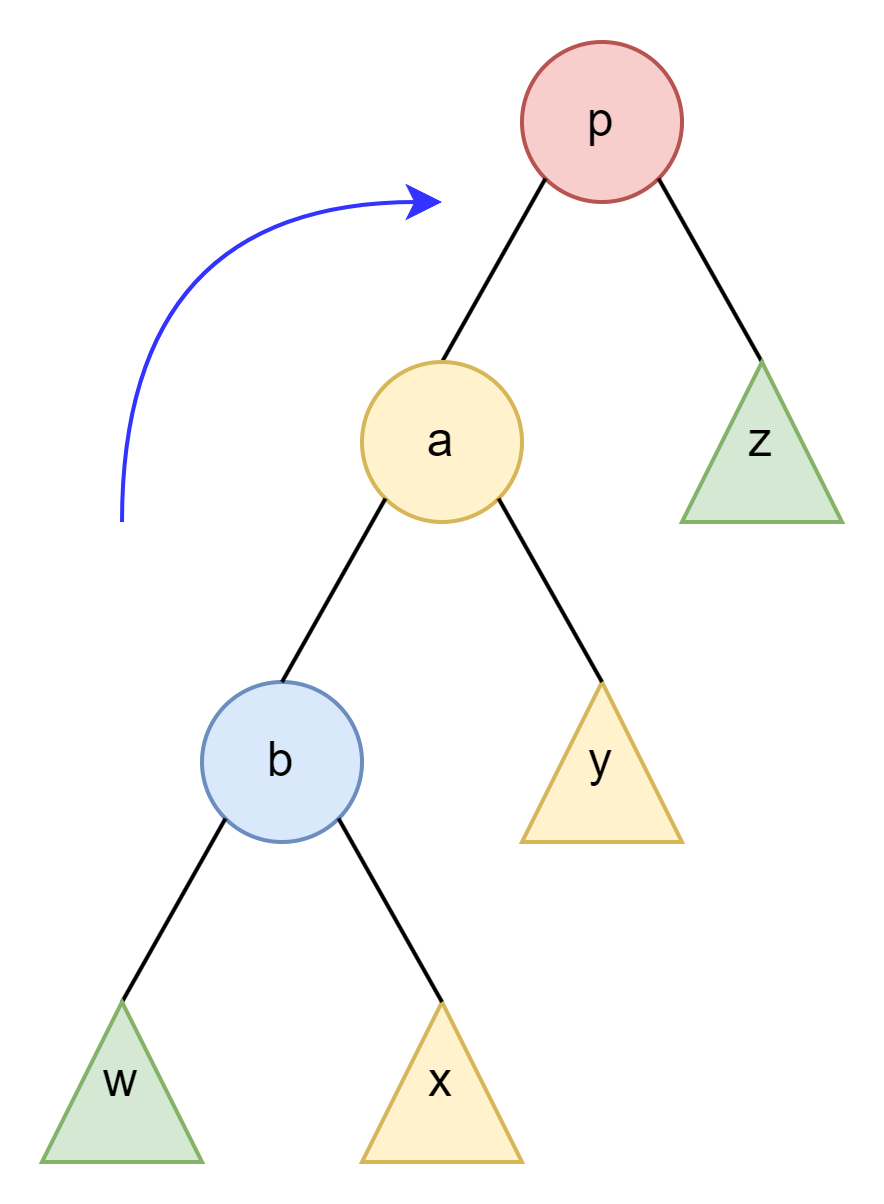 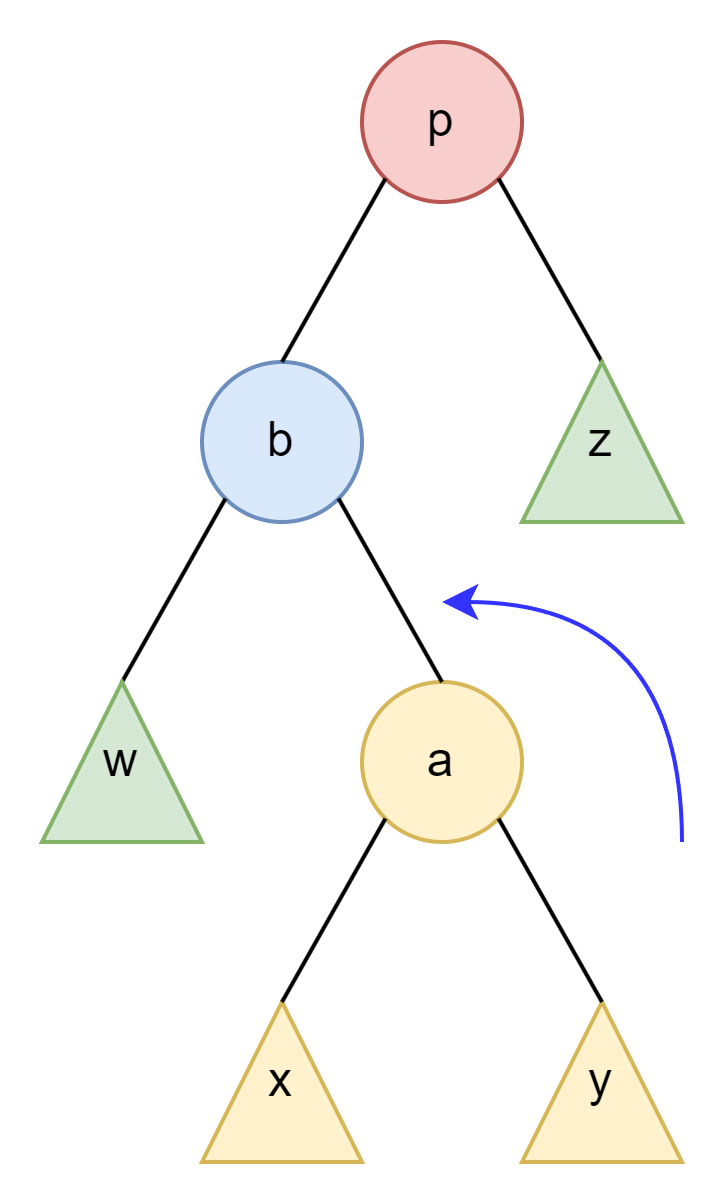 After RotateWithLeft
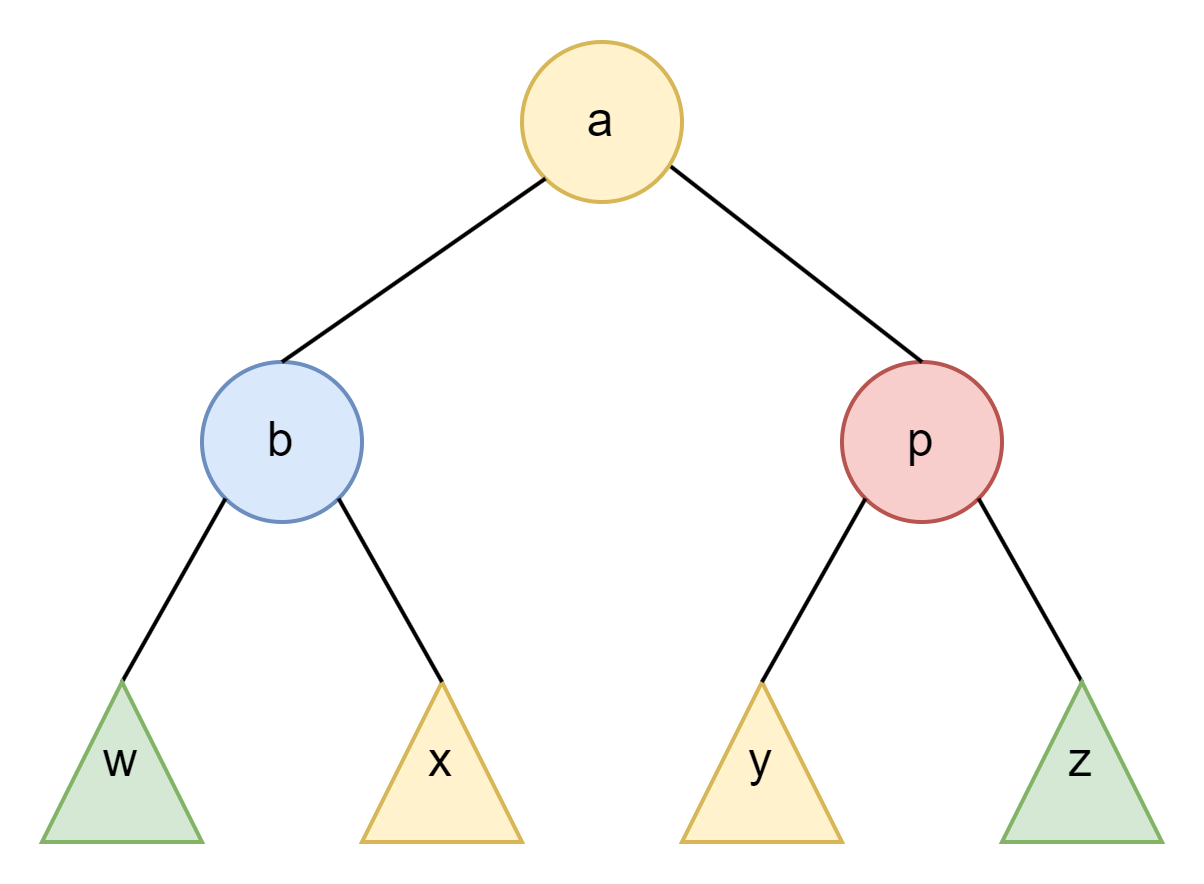 39
AVL: insert Case 2 Right-Left Example
15
insert(5)
8
17
16
4
10
6
3
5
40
AVL: insert Case 2 Right-Left Example (Soln.)
15
6
17
15
15
insert(5)
8
17
4
8
16
8
17
16
4
10
3
10
5
6
16
10
6
3
4
5
3
5
41
AVL: insert.
BST insert
Recursive Backtracking: Detect height imbalance
If imbalance: Find case + Rotate,
Left-Left: left subtree of the left child of p.
Right-Left: right subtree of the left child of p.
Left-Right: left subtree of the right child of p.
Right-Right: right subtree of the right child of p.
Assuming tree was balanced before insert (it is), only one case occurs
42
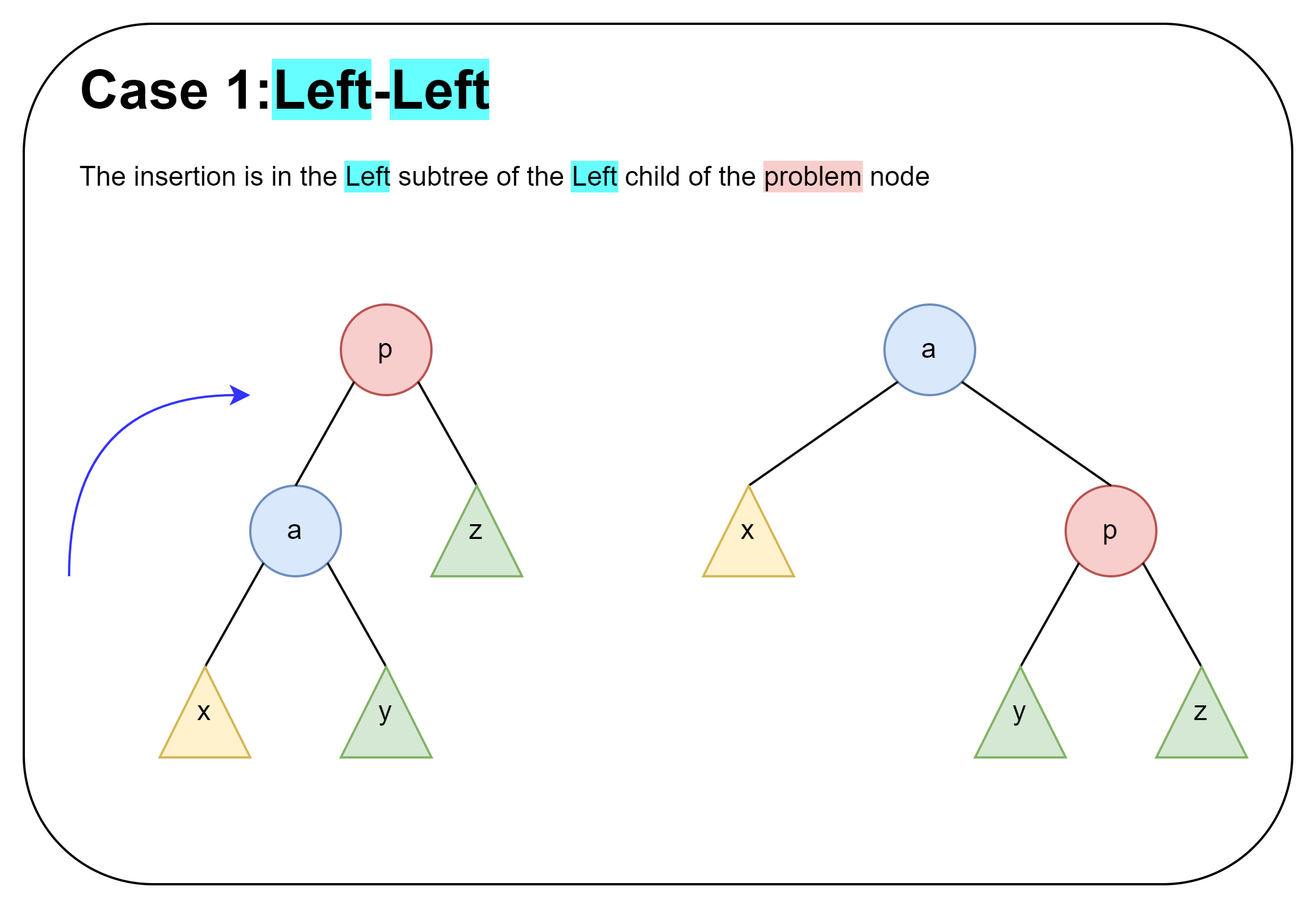 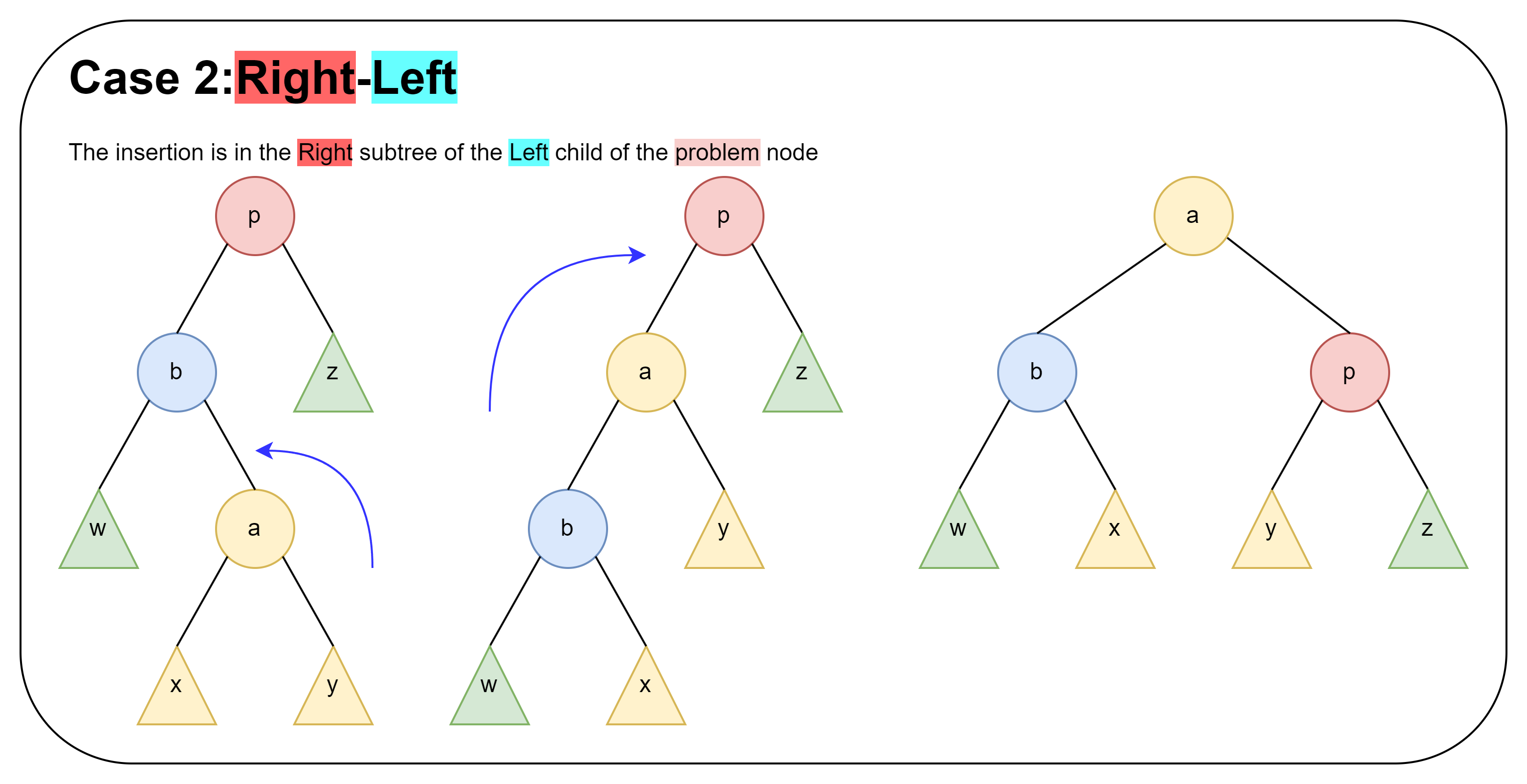 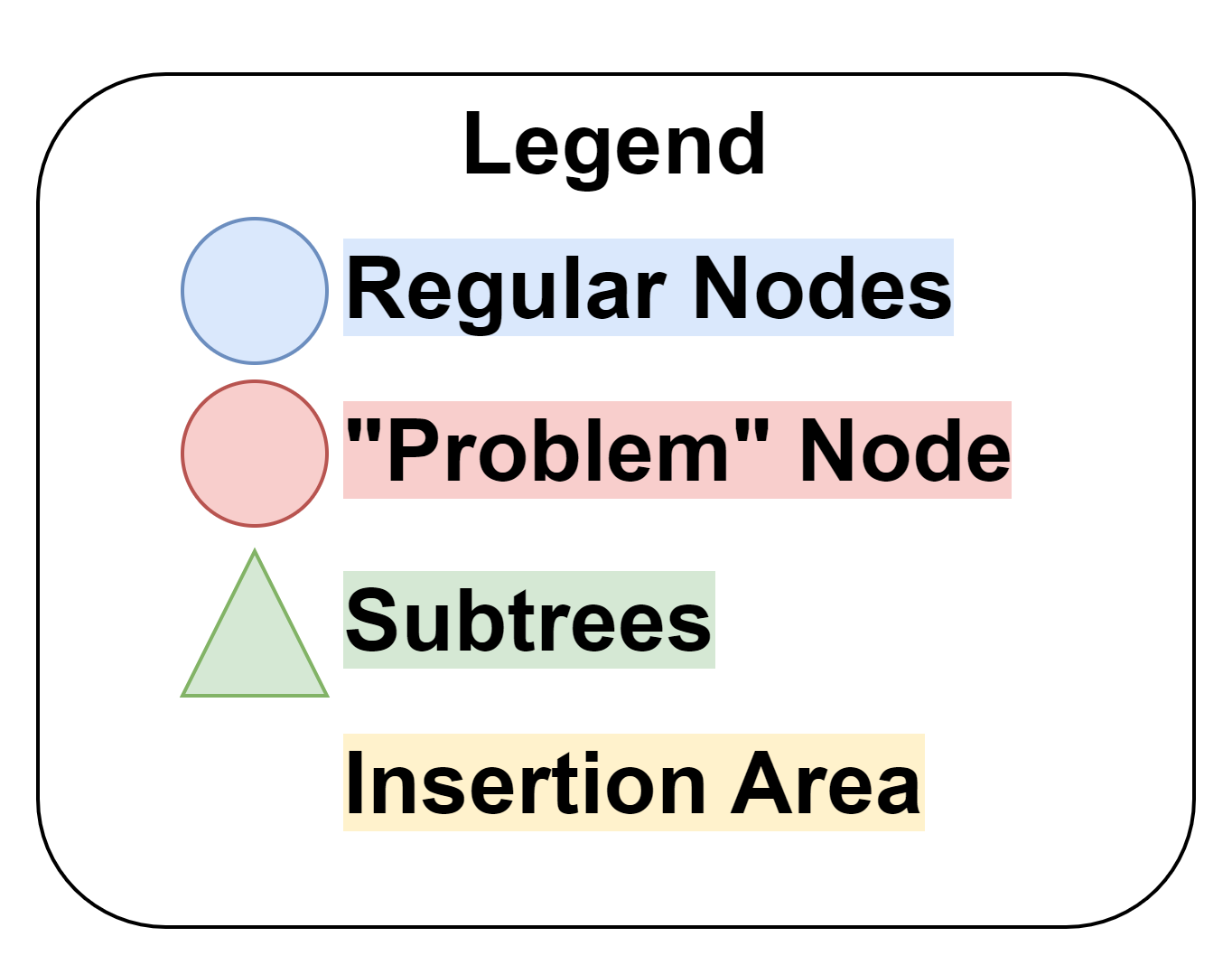 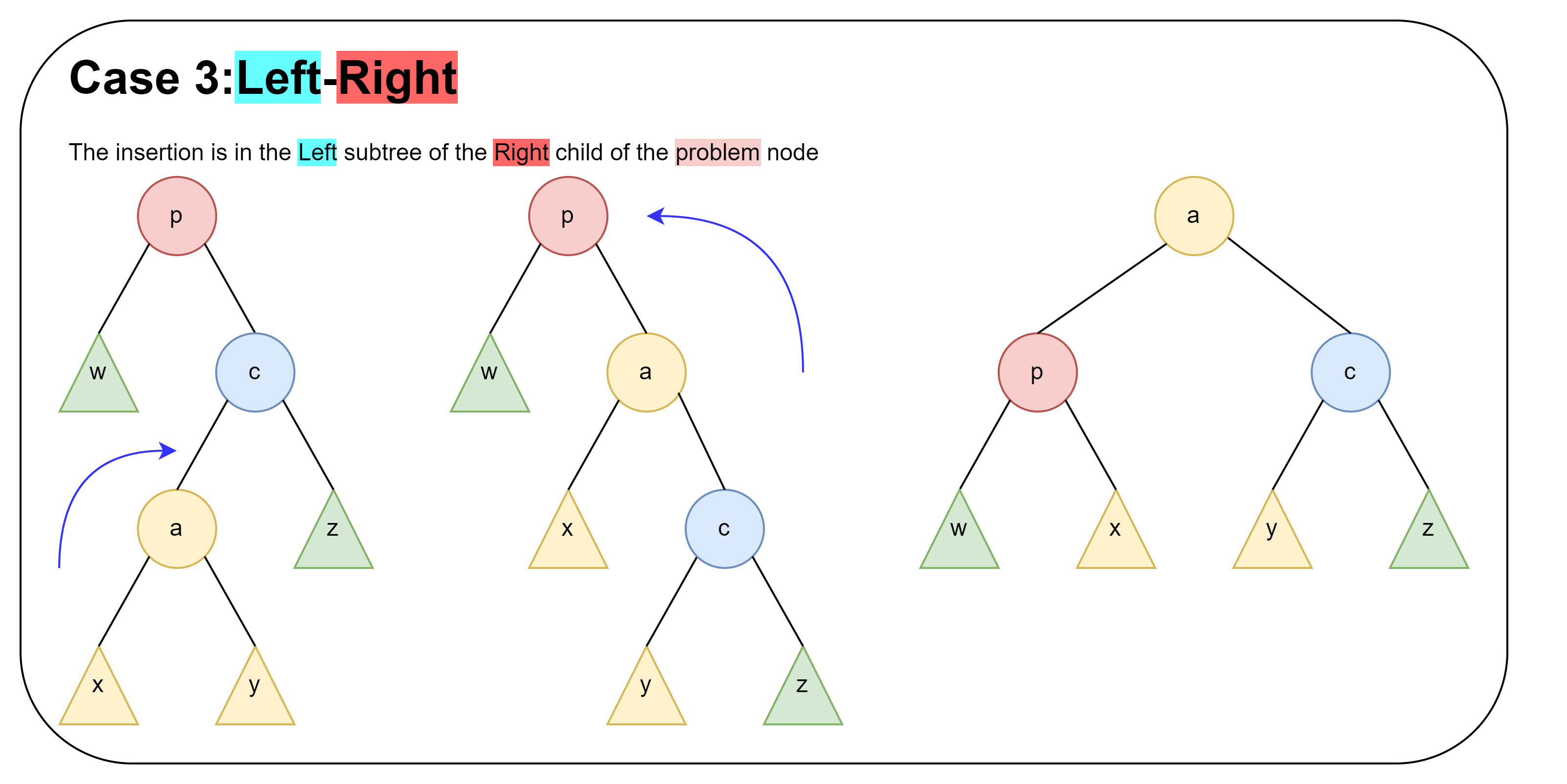 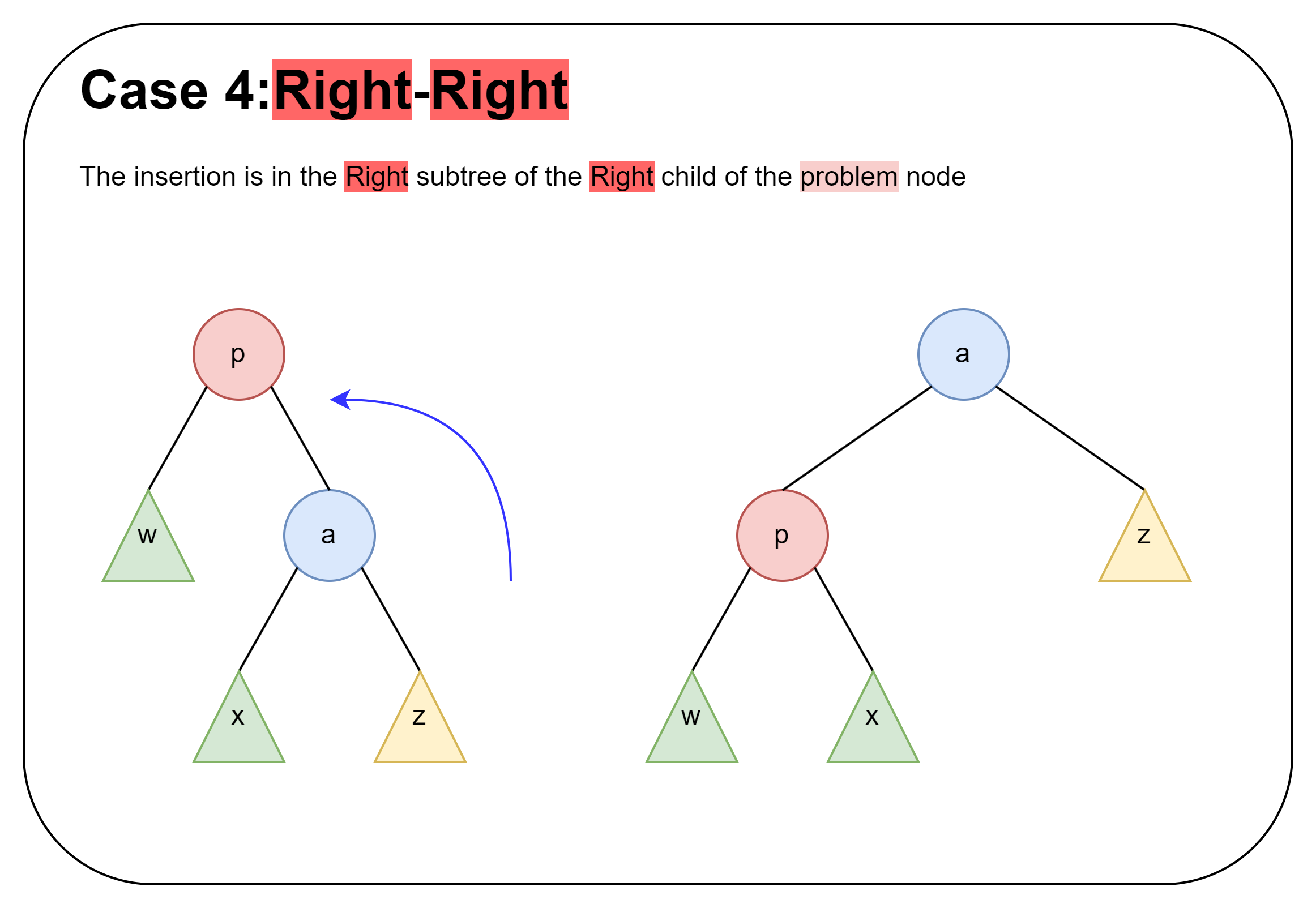 43
Any Questions?
44
AVL: insert Exercise: 1 2 5 3 4
45
Today
Recap: AVL Tree
AVL Tree insert
General
Single Rotation
Double Rotation
AVL Tree Conclusions
46
47
AVL: The shallowness bound
h
h-2
h-1
48
[Speaker Notes: If h is a min-size AVL tree, it has to have this structure (diagram)  (okay to switch left-right subtrees).  Ask why.
Note that each subtree is an AVL tree, by definition.  Since the goal is to minimize the size of the tree, might as well choose the minimum h-2 and h-1 trees.

m(h) = m(h-1) + m(h-2) + 1]
AVL: The Golden Ratio
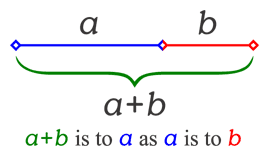 This is a special number

Aside: Since the Renaissance, many artists and architects have proportioned their work (e.g., length:height) to approximate the golden ratio: If (a+b)/a = a/b, then a = b

We will need one special arithmetic fact about  :
		          2
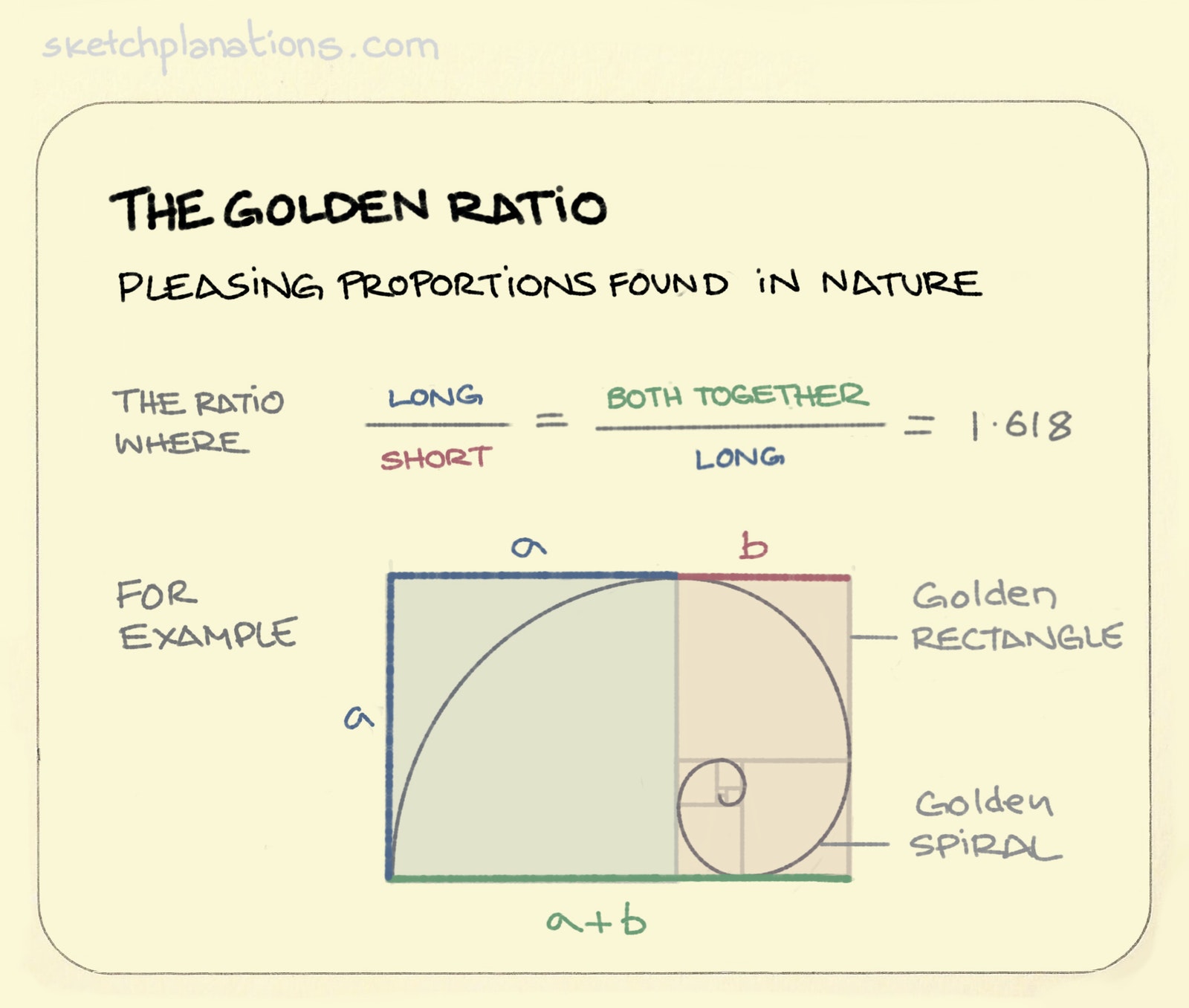 = ((1+51/2)/2)2  
  = (1 + 2*51/2 + 5)/4 
  = (6 + 2*51/2)/4 
	= (3 + 51/2)/2 
  = 1 + (1 + 51/2)/2
  = 1 + 
49
AVL: Height Proof
Theorem: For all h  0, S(h) > h – 1 
Proof: By induction on h
Base cases:
S(0) = 1 > 0 – 1 = 0		 S(1) = 2 > 1 – 1  0.62
Inductive case (k > 1): 
	Show S(k+1) > k+1 – 1 assuming S(k) > k – 1 and S(k-1) > k-1 – 1

	S(k+1) = 1 + S(k) + S(k-1)		by definition of S
		> 1 + k – 1 + k-1 – 1	by induction
                = k + k-1 – 1              	by arithmetic (1-1=0)
                = k-1 ( + 1) – 1		by arithmetic (factor k-1 )
	            = k-1 2 – 1                 	by special property of 
                = k+1 – 1                    	by arithmetic (add exponents)
50
AVL: Height
51
AVL: Efficiency?
52
AVL: Efficiency? (Soln.)
53
AVL: Tradeoffs
Pros:
All operations logarithmic worst-case because trees are always balanced
Height balancing adds no more than a constant factor to the speed of insert and delete
Cons:
Difficult to program & debug
More space for height field
Asymptotically faster but rebalancing takes a little time
Most large searches are done in database-like systems on disk and use other structures (e.g., B-trees)
54
Any Questions?
55
Timeline
AVL Tree
Basics, Properties, Operations
AVL Tree insert
Single Rotation
Double Rotation
AVL Tree Conclusions
Hashing
Hash Function
ChainingHashTable
56